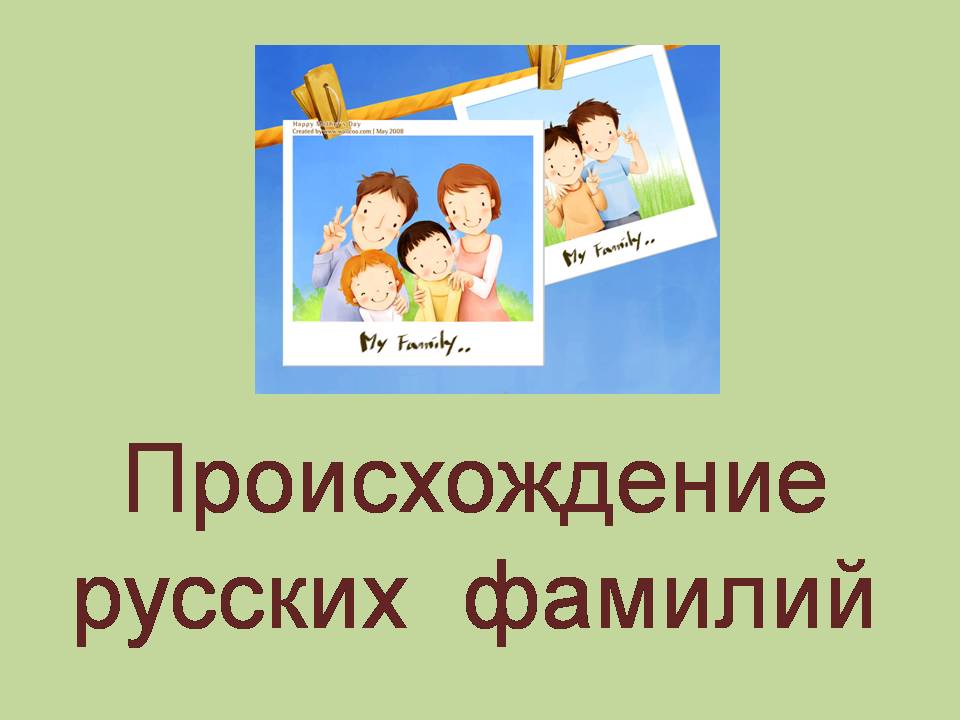 Автор: Булдыгина Елена НиколаевнаИдентификатор: 235-571-269
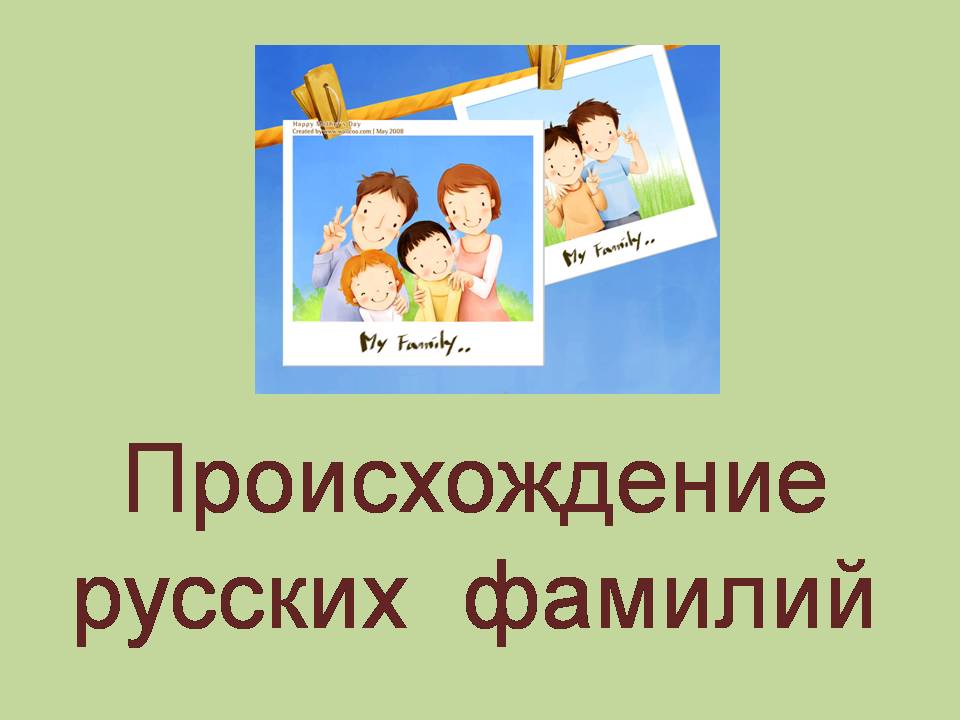 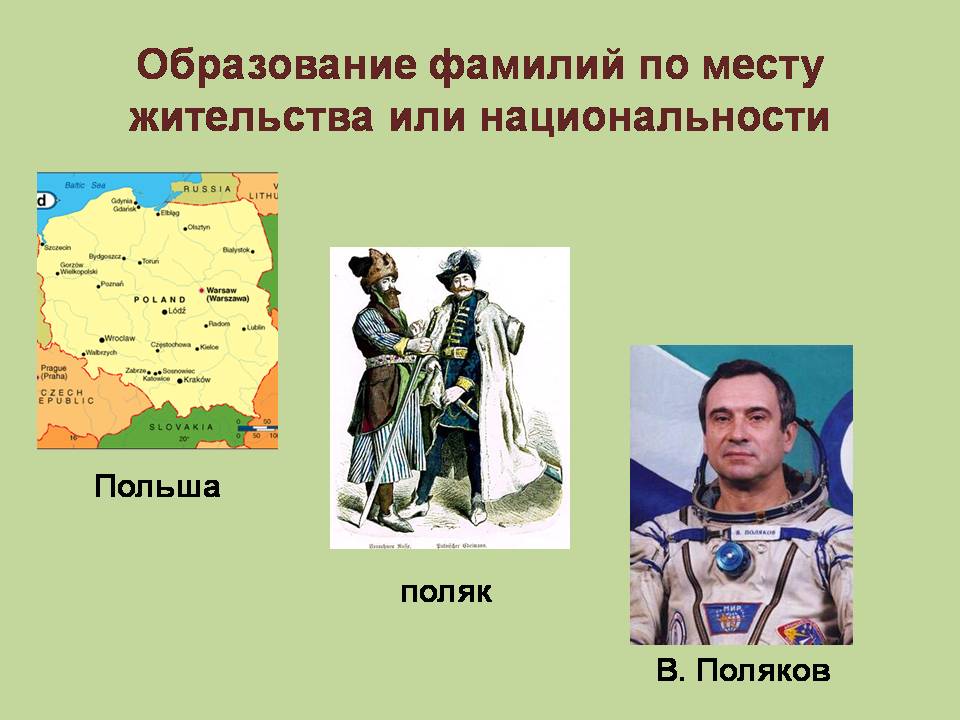 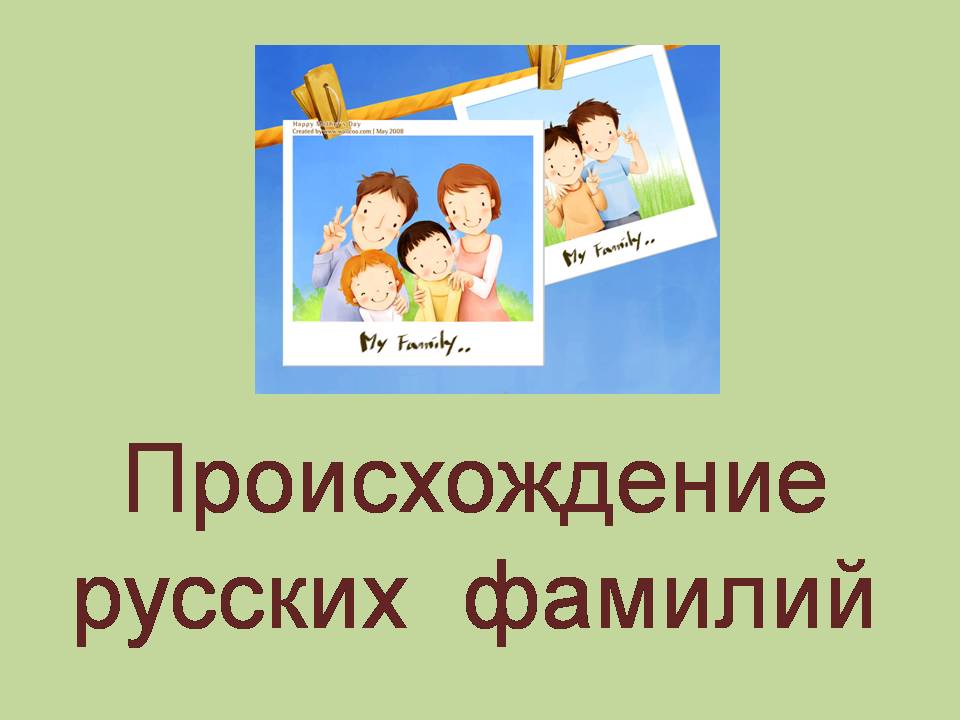 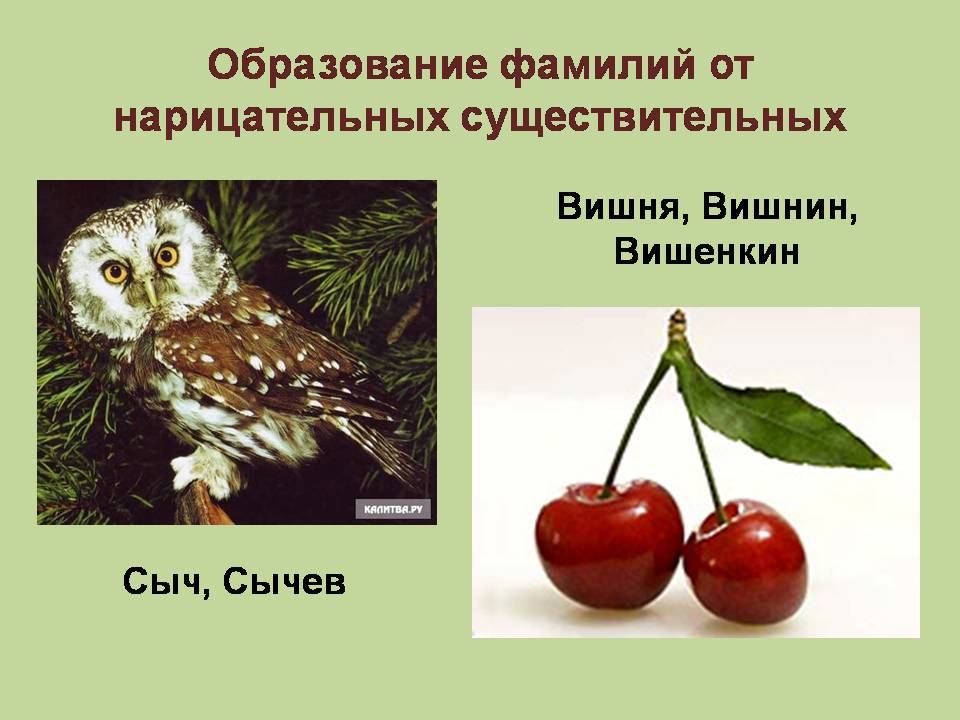 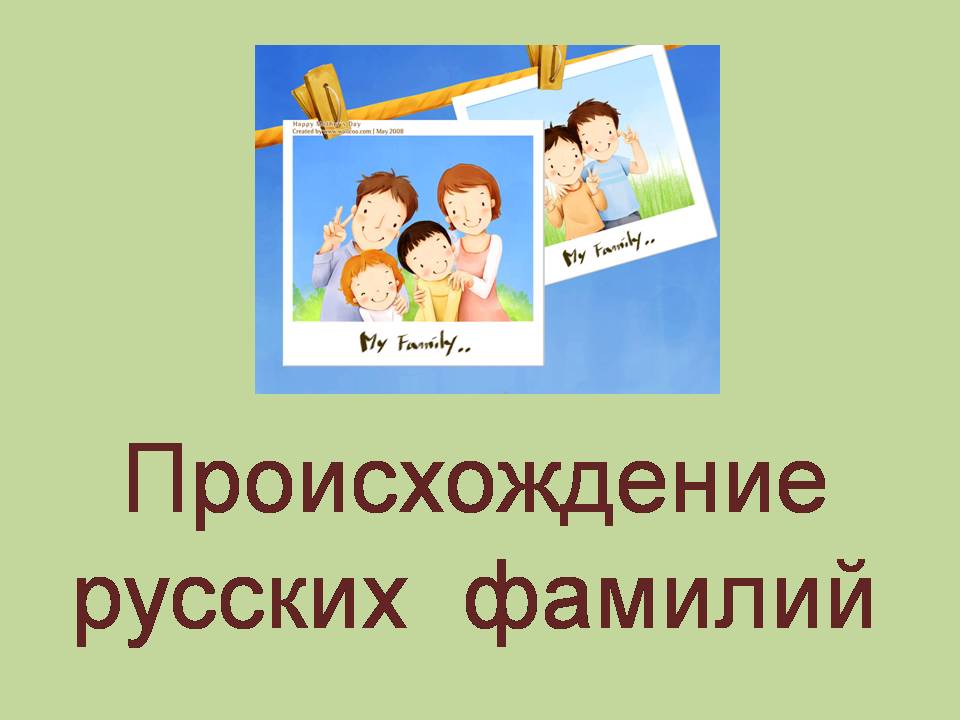 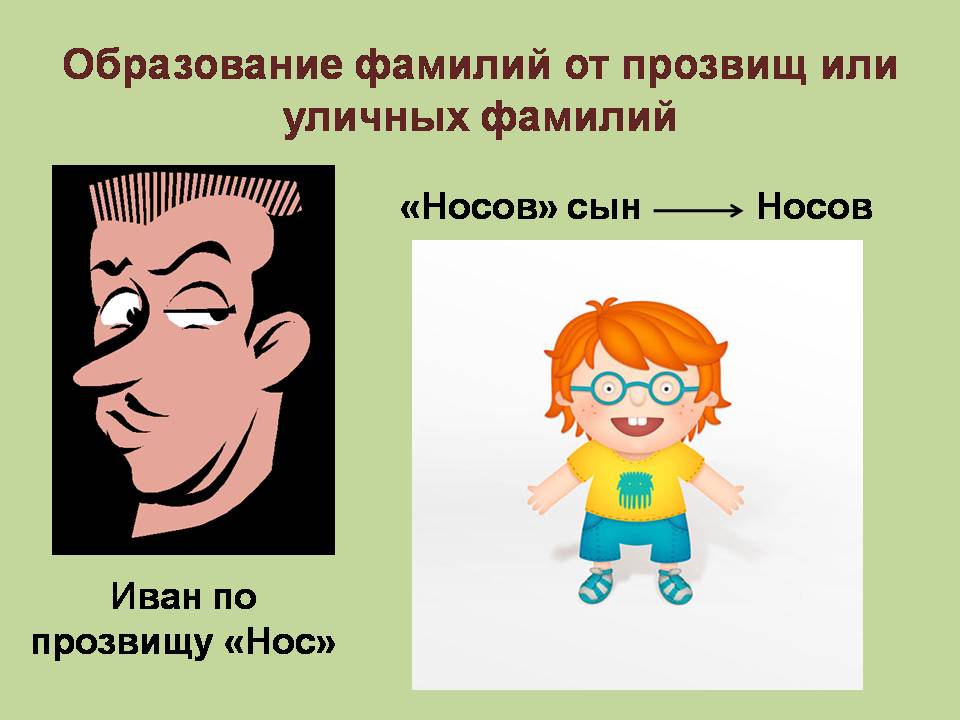 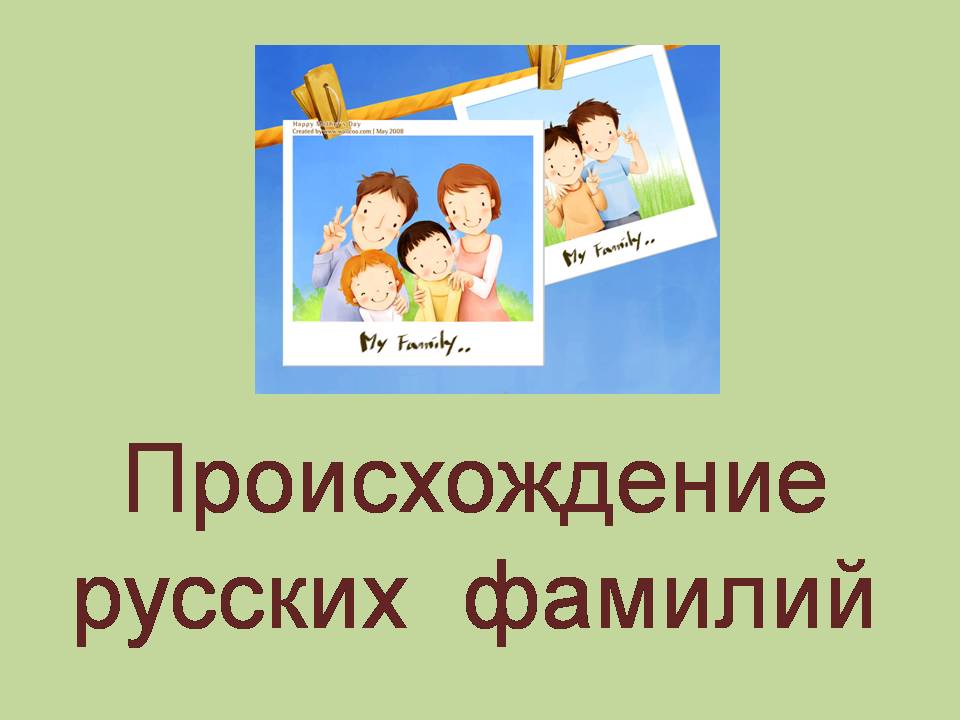 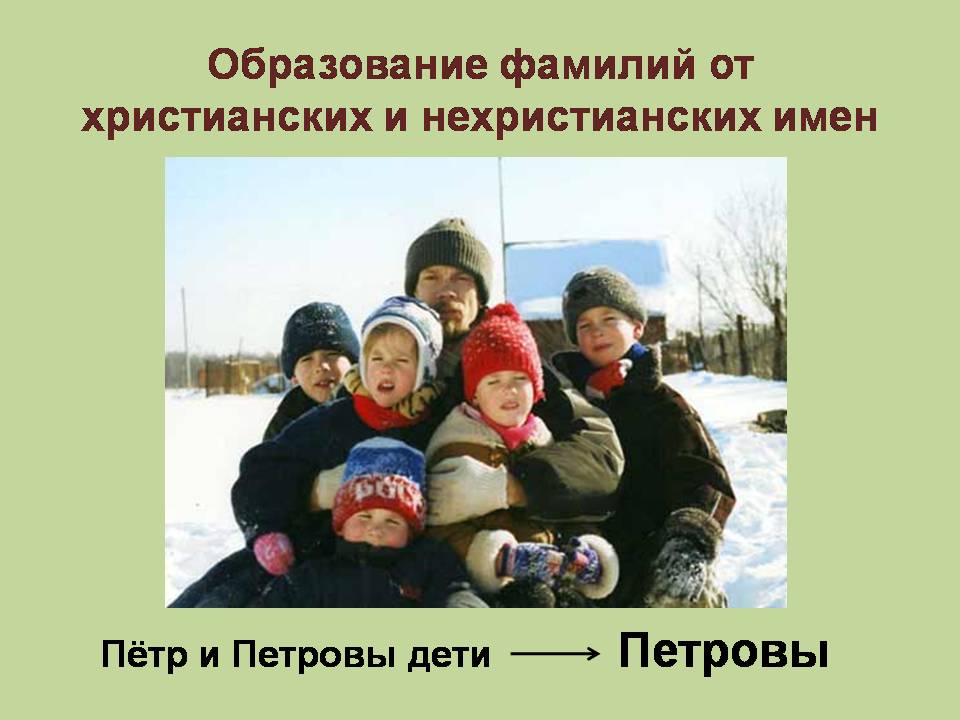 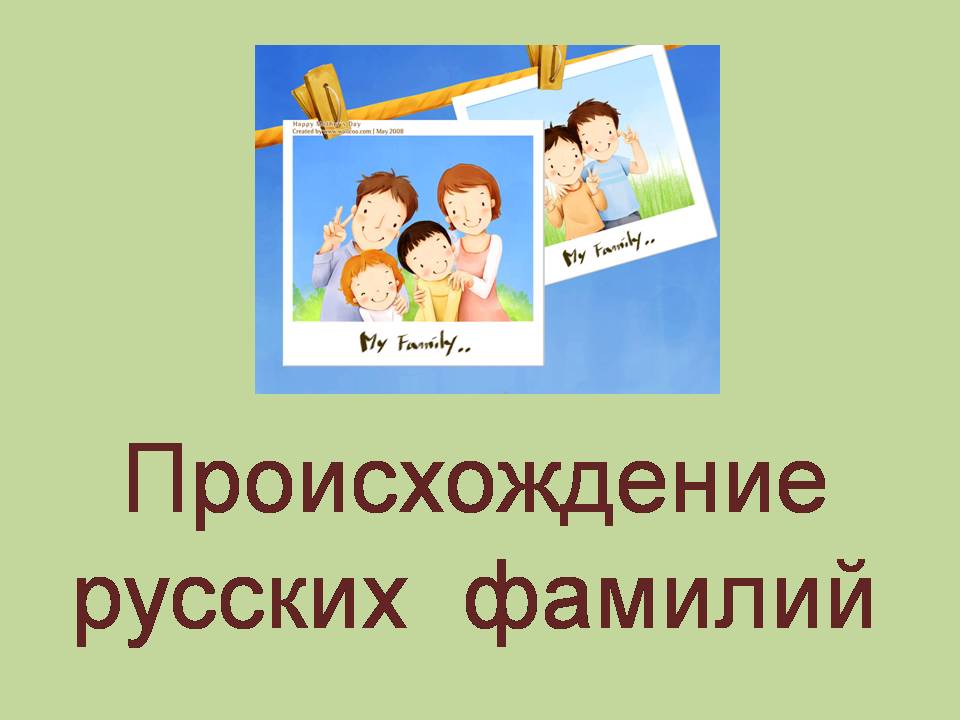 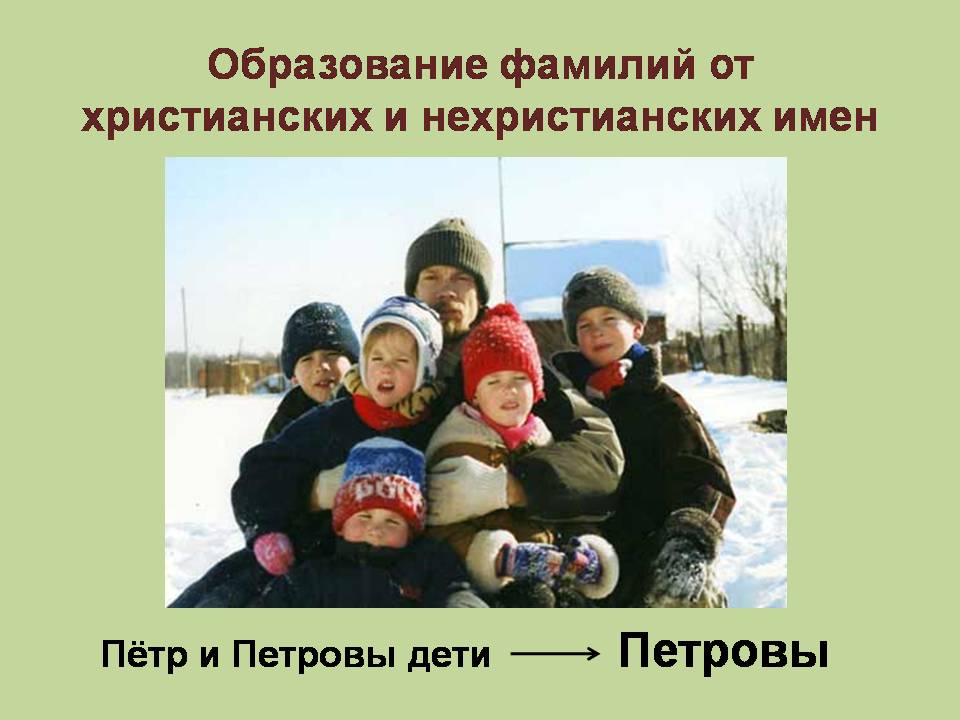 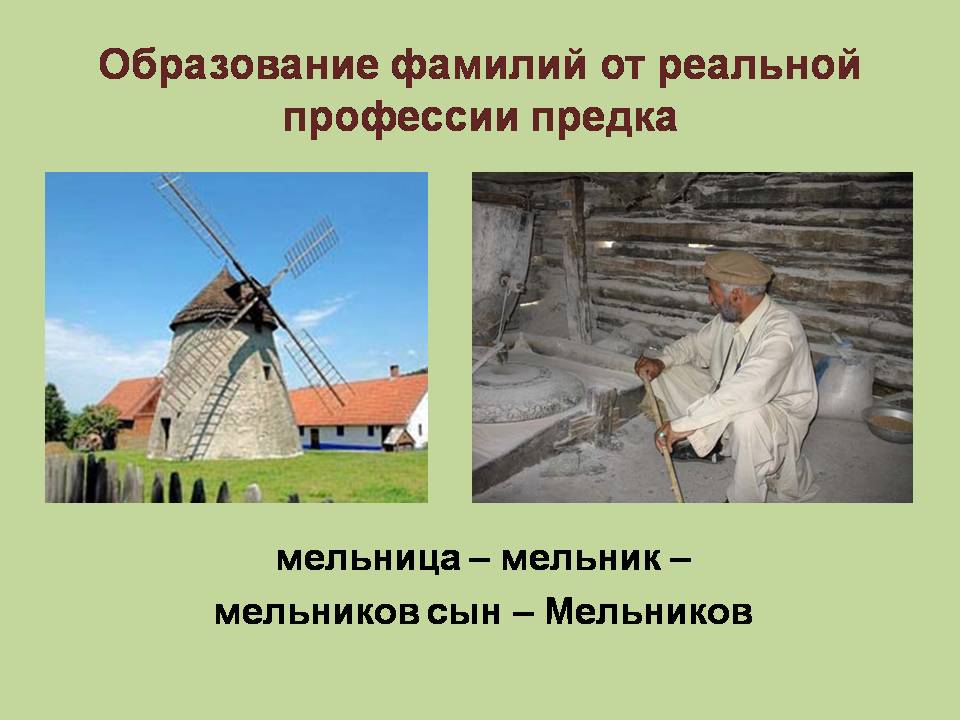